Площадьпрямоугольника и квадрата
Укажите все прямоугольники.
2
3
1
4
5
6
7
8
Как найти периметр  прямоугольника?
P=2(a+b)
a
b
Как найти периметр  квадрата?
P=4a
a
Найдите периметр  прямоугольника со сторонами:
30 см
38см
а)  8 и 7 см
в)  10 и 9 см
44 м
22 дм
б)  14 и 8 м
г)  6 и 5 дм
Найдите периметр квадрата со стороной:
48 см
28 дм
а) 12 см
в)  7 дм
60 м
404 мм
б) 15 м
г)  101 мм
Один квадрат равен 1 см2.  Чему равна площадь фигур?
11
10
Чему равна площадь прямоугольников ?
12
10
Чтобы найти площадь прямоугольника нужно умножить его длину на ширину.
Формула:
А=ab.
a
b
Две фигуры называют равными, если одну из них можно так наложить на вторую, что эти фигуры совпадут.
Нет.
Могут ли равные фигуры иметь различные площади?
Нет.
А периметры?
Найти сумму 
площадей 
ее частей
Как найти  площадь 
фигуры, зная площади 
всех ее частей?
Составьте формулу площади квадрата.
А=a2.
Какие из флажков равны?
A, D, L,N
C, E, F, M
B, K
E
A
C
D
B
N
F
M
L
K
Равны ли выкройка и вырезанный по ней кусок материи?
Да.
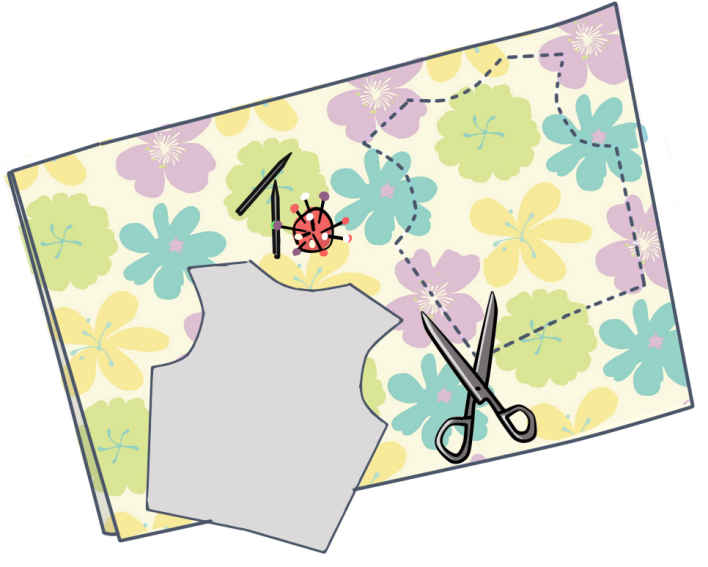 Длина прямоугольника ABCD равна 28 см, а его ширина в 7 раз меньше. Чему равна площадь прямоугольника?
D
C
A
B
АВ =28 (см),
BC=28:7= 4 (см),
А=AB*BC = 28*4=112 (см 2).
Ответ: 112 см 2.
Ширина прямоугольника КNMT равна 2,6 см, а его длина на 1,4 см больше. Чему равна площадь прямоугольника?
T
M
K
N
MN =2,6 (см),
KM=2,6+1,4 = 4 (см),
А=MN*KM = 2,6*4=10,4 (см 2).
Ответ: 1040 см 2.
Чему равна площадь каждого из треугольников, на которые разбивает отрезок КМ прямоугольник с площадью 1040?
T
M
K
N
1040:2 =520 (см 2)
Ответ: 520 см 2.
Два прямоугольника имеют равные площади. Длина первого прямоугольника 16 см, а его ширина на 12 см меньше длины. Длина второго прямоугольника 32 см. Найдите ширину второго прямоугольника.
S
S
Найдем площадь первого прямоугольника:
16-12=4 (см),
16*4=64 (см 2)
Найдем ширину второго прямоугольника:
64:32=2 (см ).
Ответ: 2 см.
Решите самостоятельно
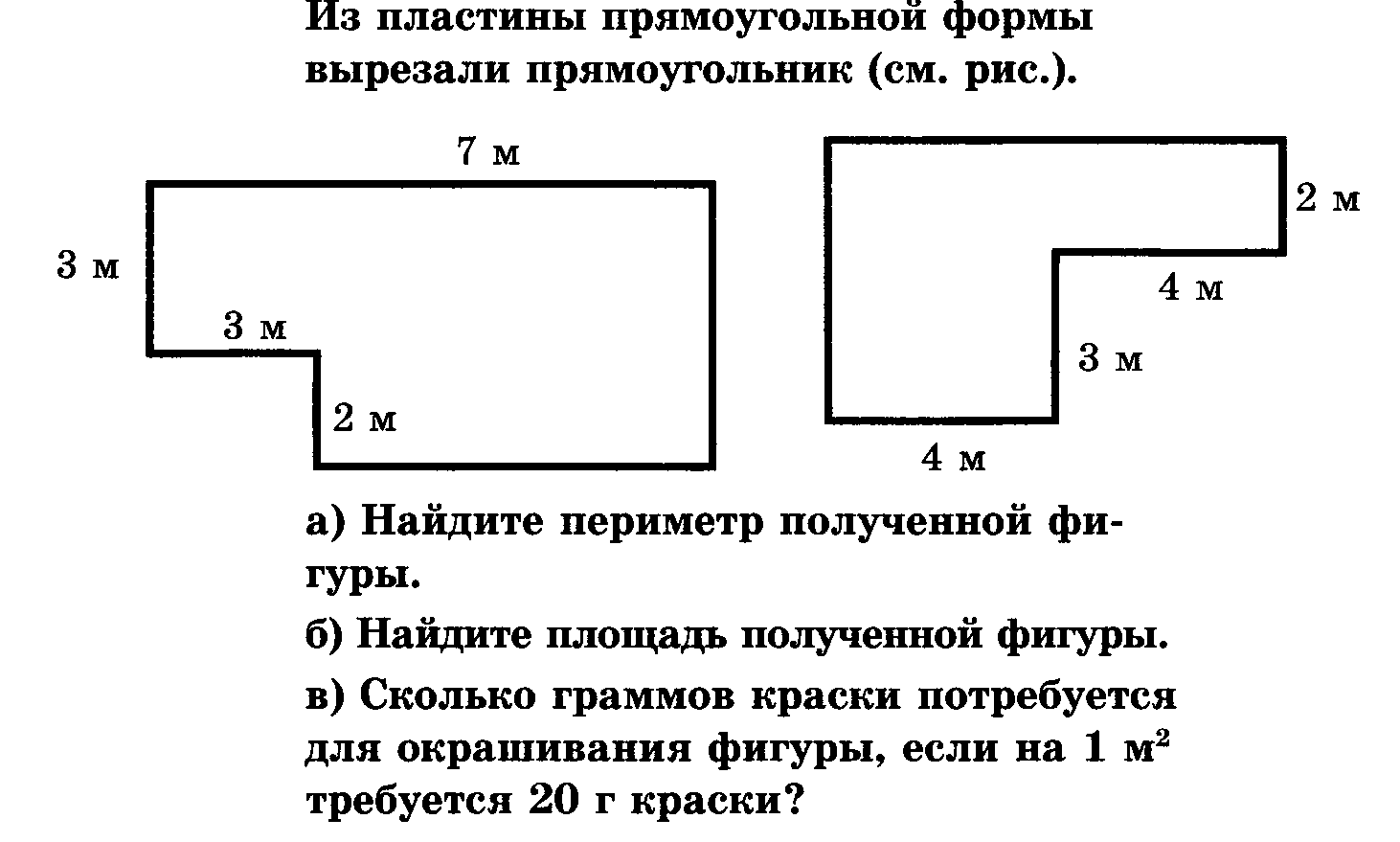 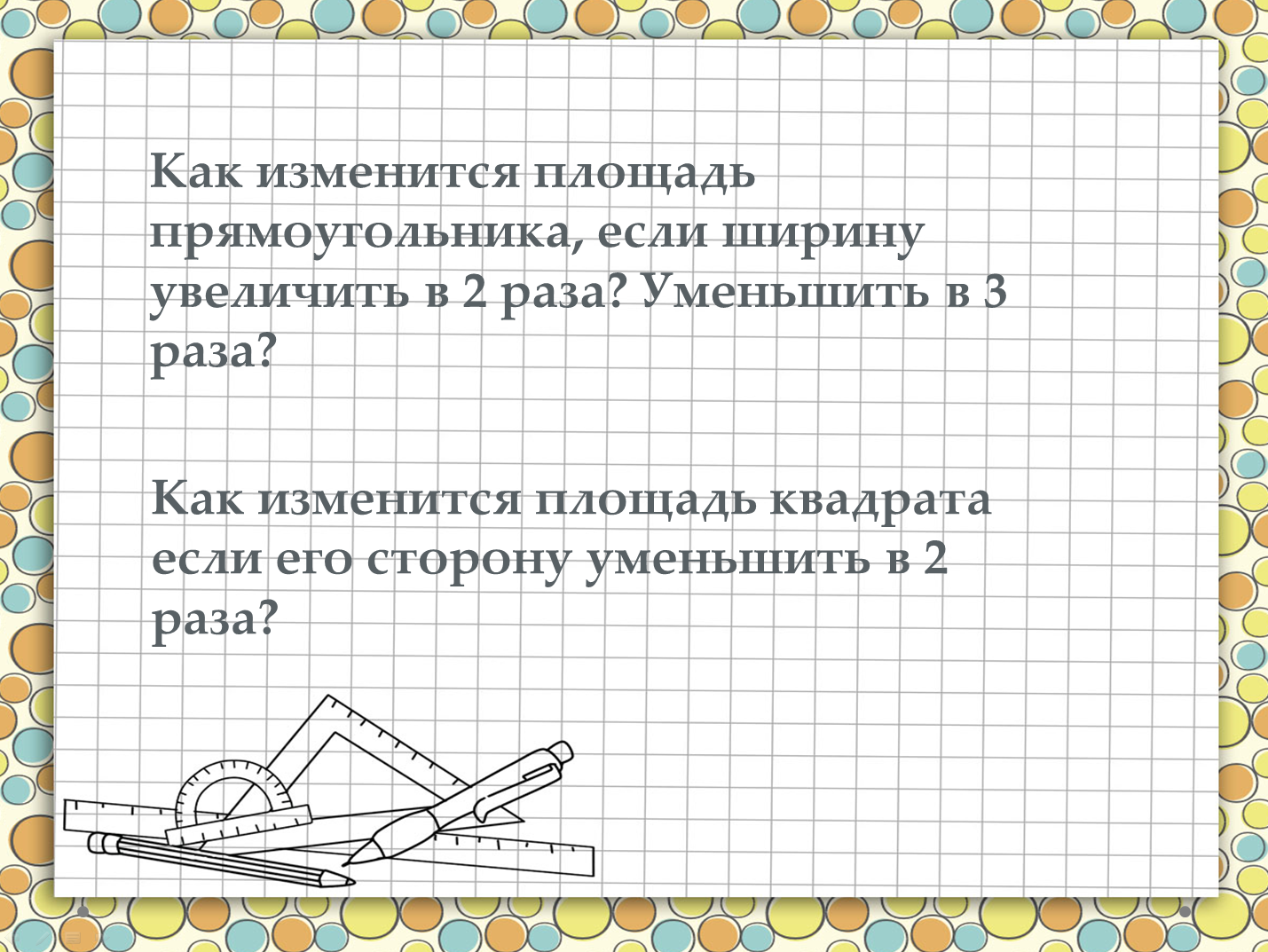 Как изменится площадь прямоугольника, если ширину увеличить в 2 раза? Уменьшить в 3 раза?
Kак изменится площадь квадрата если его сторону уменьшить в 2 раза?